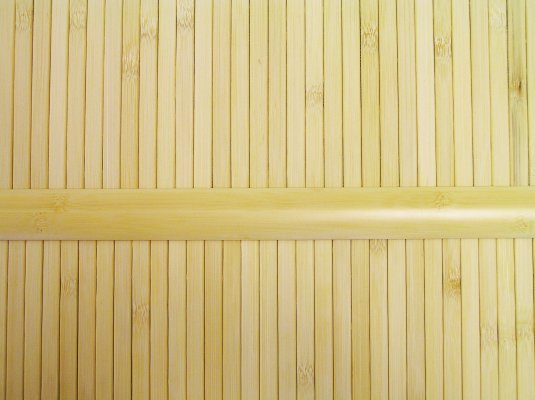 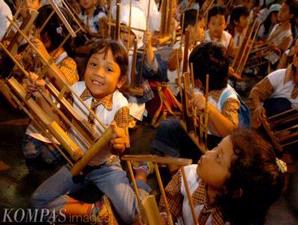 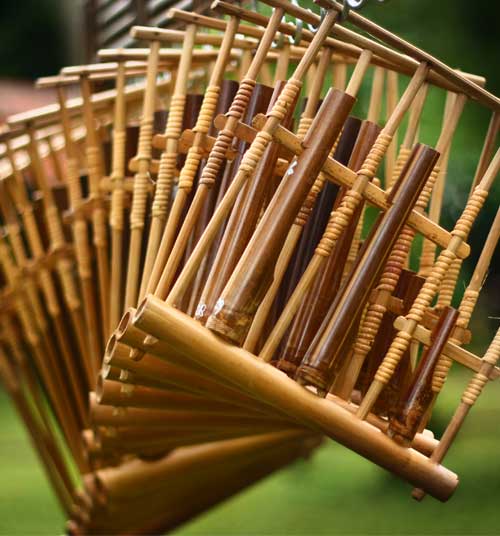 By: Aditya and Matthew
Angklung
introduction - Sunda
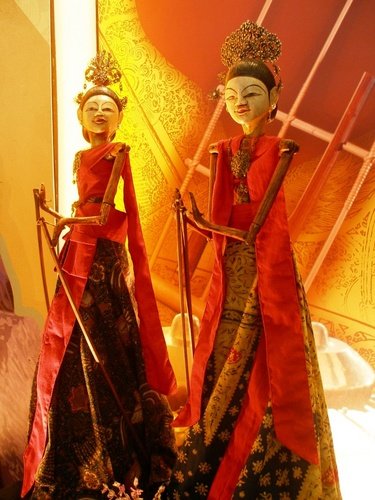 The instrument “anklung” came from sunda. Sudanese people are an ethnic group which consist of 31 million people. Sundanese are mostly in Jawa barat, Jakarta and banten. Sundanese culture is similar with the java culture. Their prime religion would be islamic. During the 16th to 19th century, sunda used to be a great kingdom. But the dutch came and took over the place.  The sundanese have artwork and cultures such as Wayang.
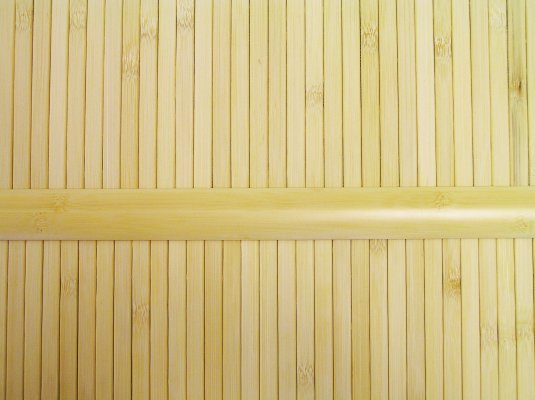 What is angklung?
Anklung is a musical instrument made from 2 bamboo tubes attached to a bamboo frame. Its origin is from Sunda. The tubes are then turned into octaves. During the time of the Sundanese Kingdom, angklungs are used as a signal for prayer time. Now days, angklung is a traditional music instrument which is used for background sound of dancing and other performances.
How is it played?
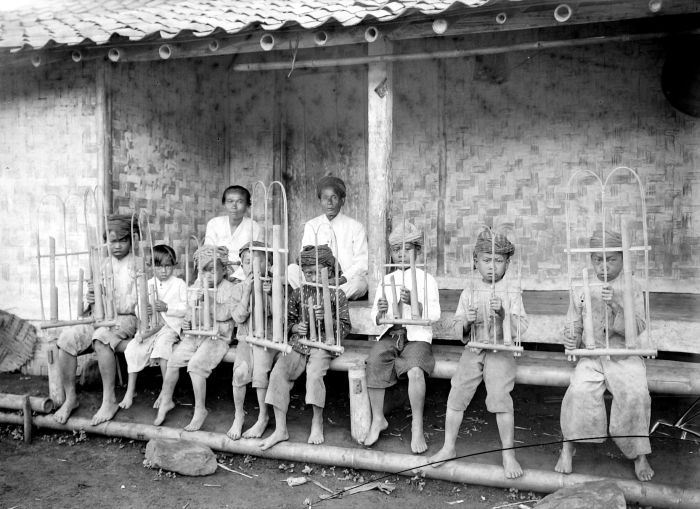 To play the angklung, you have to hold the base of the bamboo with one hand and another hand shaking the angklung. But one angklung only represents one note which means  it is needed a number of angklungs to play a good melody.  Angklungs are also part of an orchestra, the first one was at the Bandung conference at 1995.
Pictures of angklung
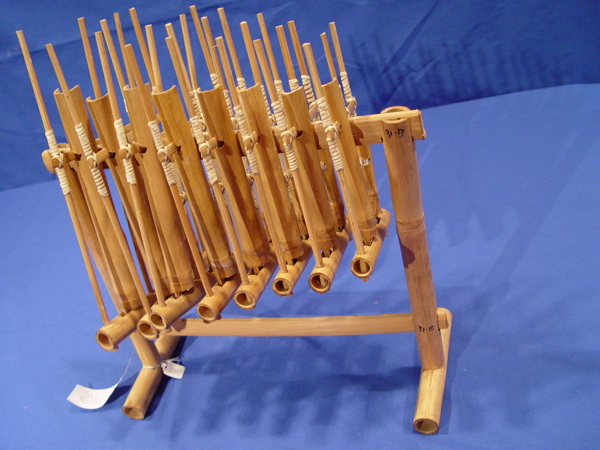 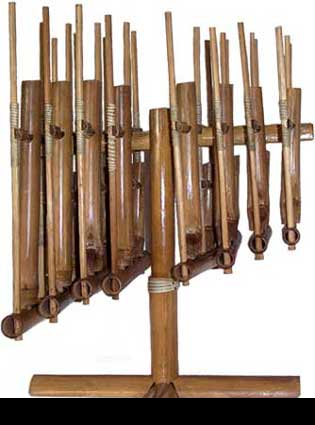 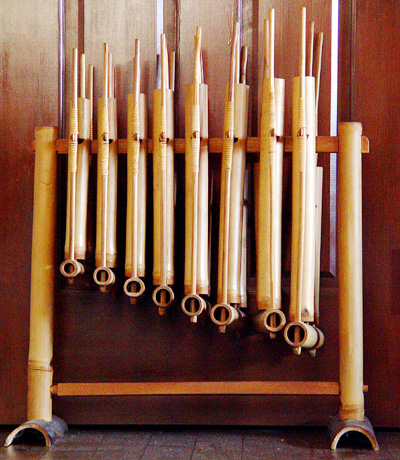 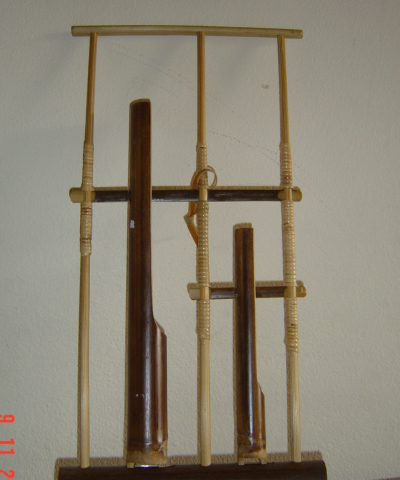 Some angklung songs
Gelang Si Paku Gelang
O Ina Ni Keke 
Pulau Bali 
Burung Kakak Tua 
Pohon Beringin 
Bunga Anggrek 
Lapaloma 
Bungong Jumpa 
Ajo Mama 
Duhil Sayo 
Sarinande 
Pileuleuyan 
Besame Mucho
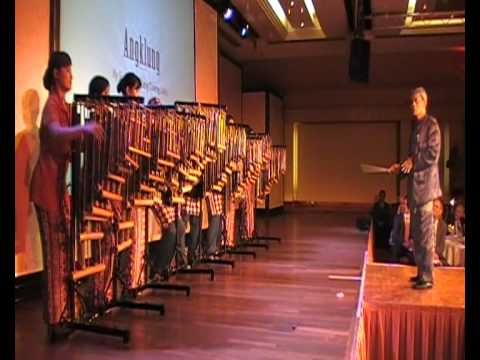 The angklung song”gelang si paku gerlang”
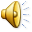 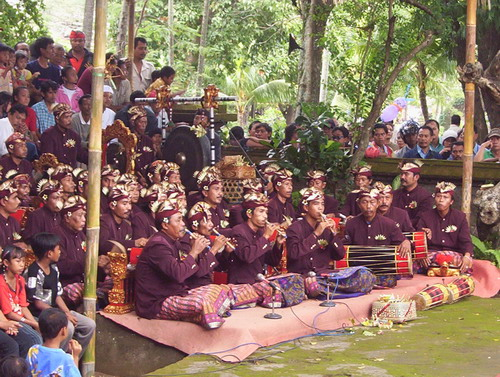 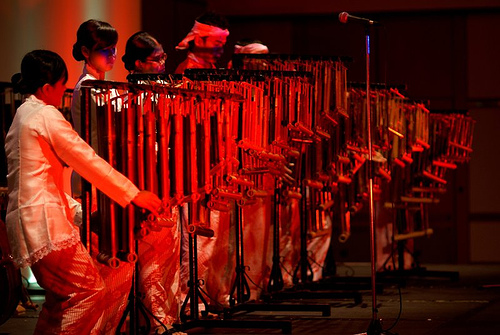 Umbrella – angklung version
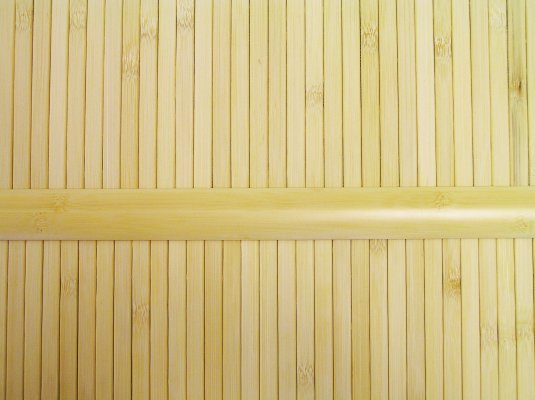 Bibliography
http://www.musicmall-asia.com/malaysia/instruments/angklung.html
http://discover-indonesia.com/west-java/angklung-a-bamboo-music-instrument/
http://georgetterox.blog.friendster.com/files/anak-ank-sd-di-malaysia-dan-singapura-asyik-belajar-angklung.jpg
http://www.joshuaproject.net/people-profile.php?rog3=ID&peo3=15121

http://en.wikipedia.org/wiki/File:Wayang_Golek_Sundanese_Traditional_Puppet_Show.JPG
Thank you